BODY PARTS
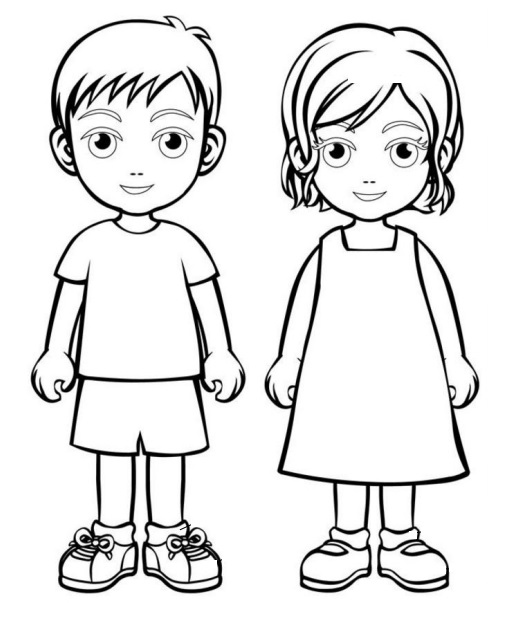 hair
ear
head
eye
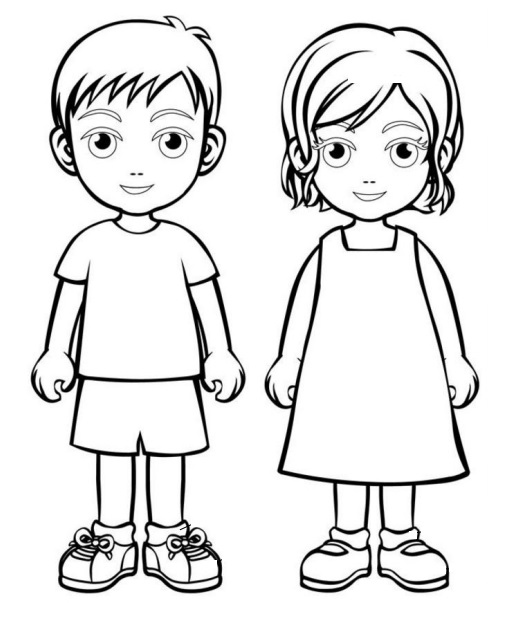 mouth
nose
arm
finger
hand
leg
foot
What is this?
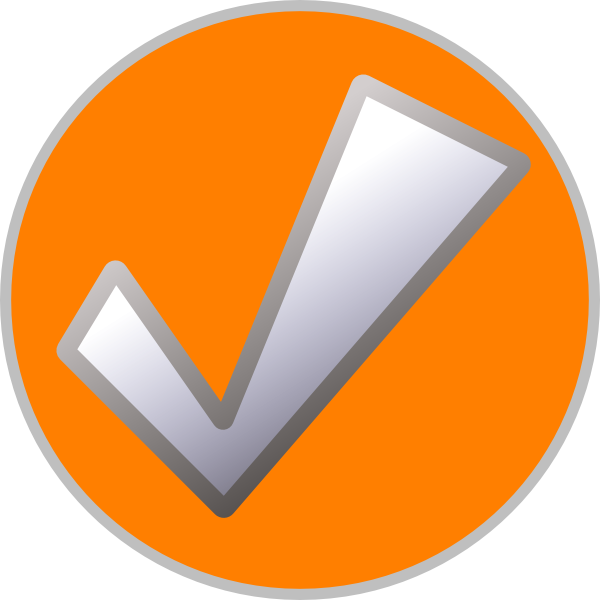 arm
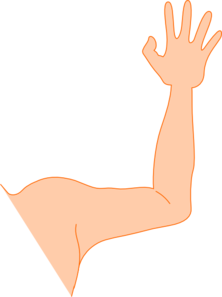 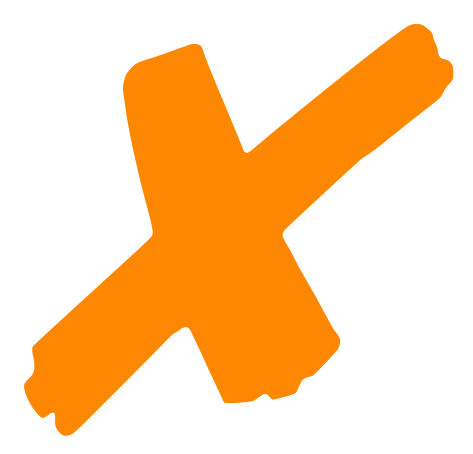 foot
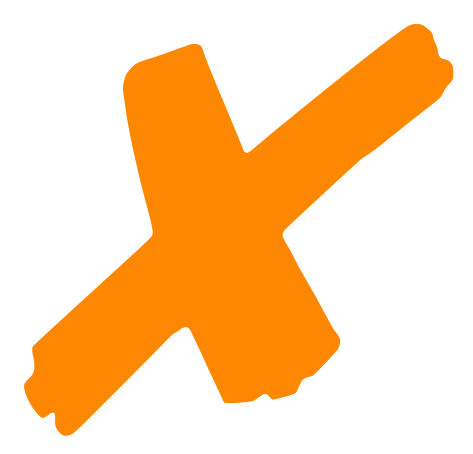 leg
What is this?
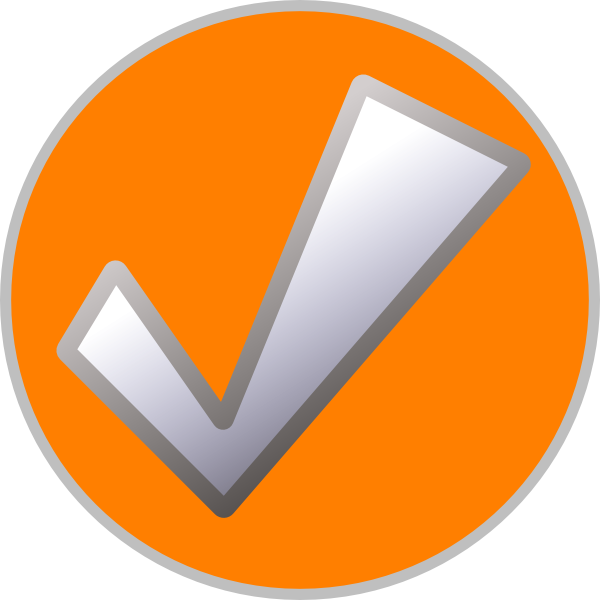 leg
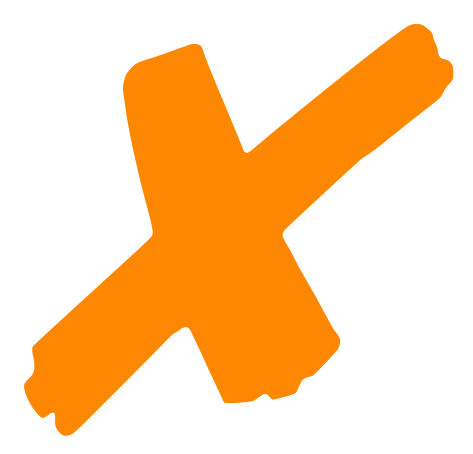 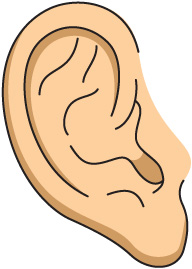 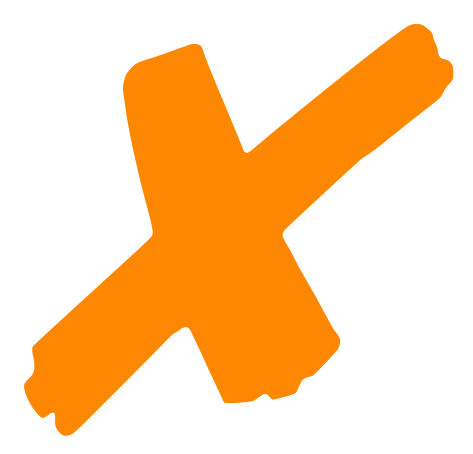 nose
ear
What is this?
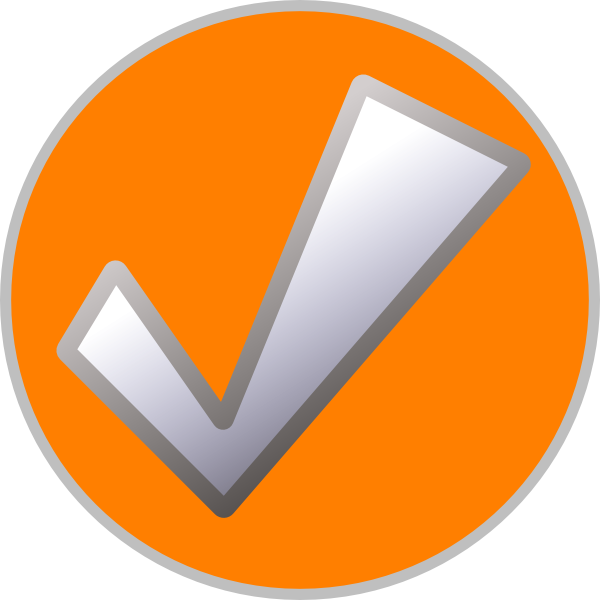 ear
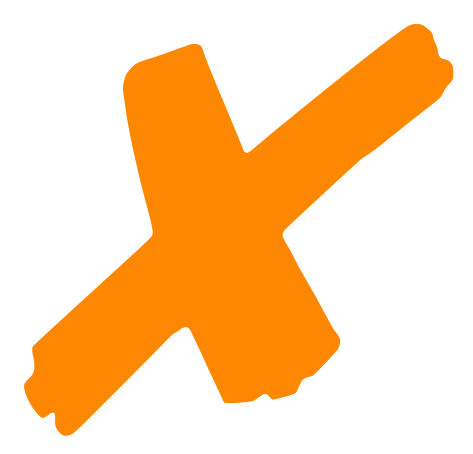 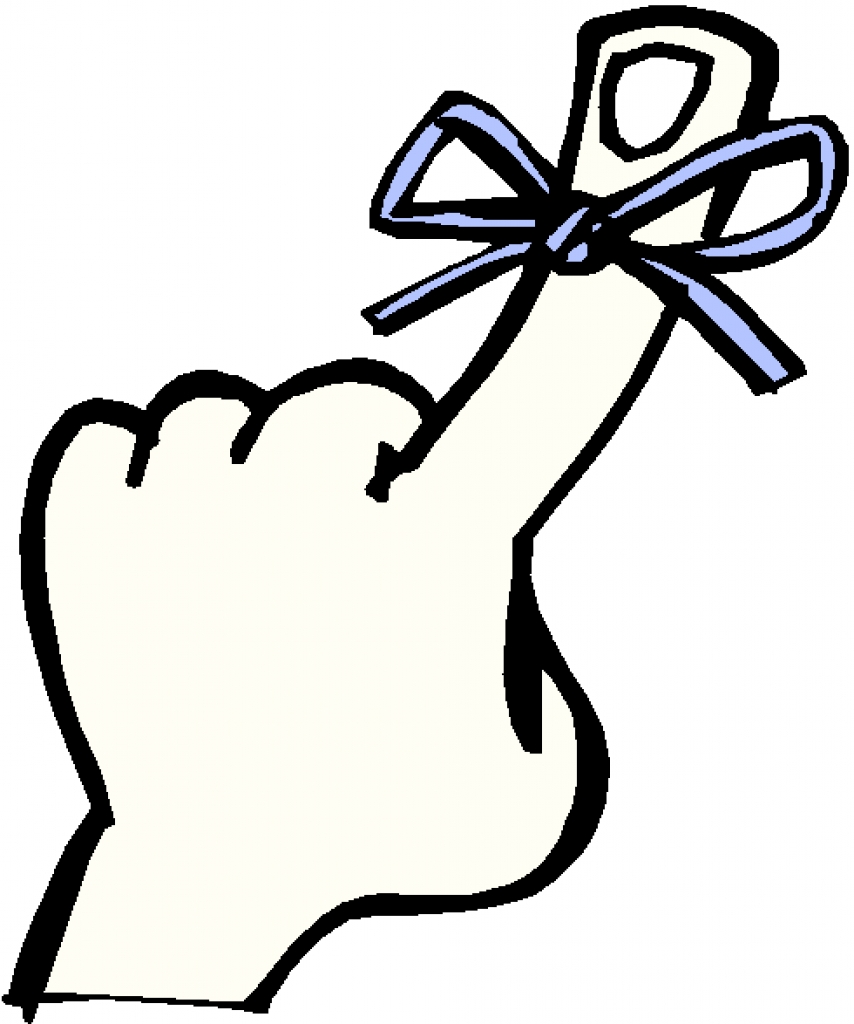 finger
hand
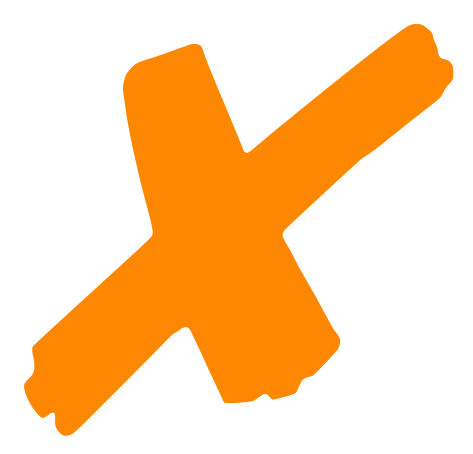 What is this?
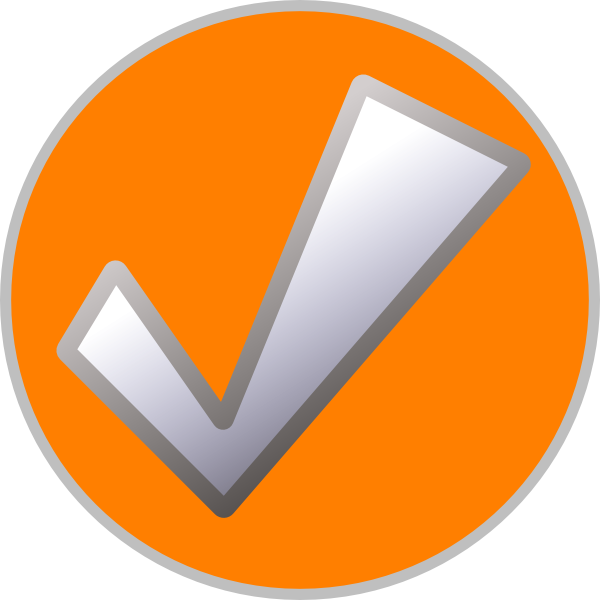 head
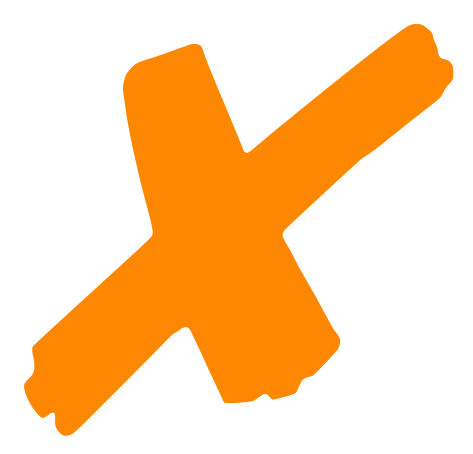 foot
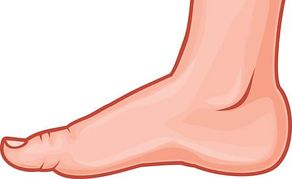 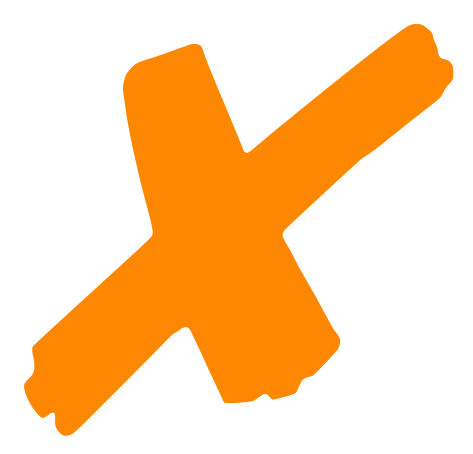 hand
What is this?
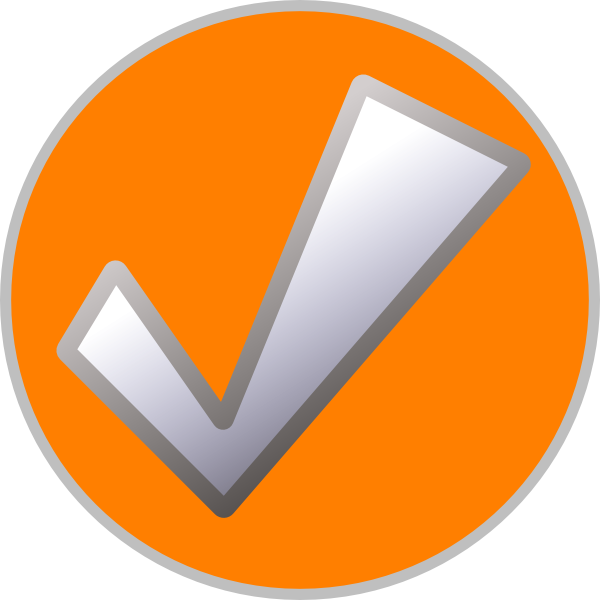 hair
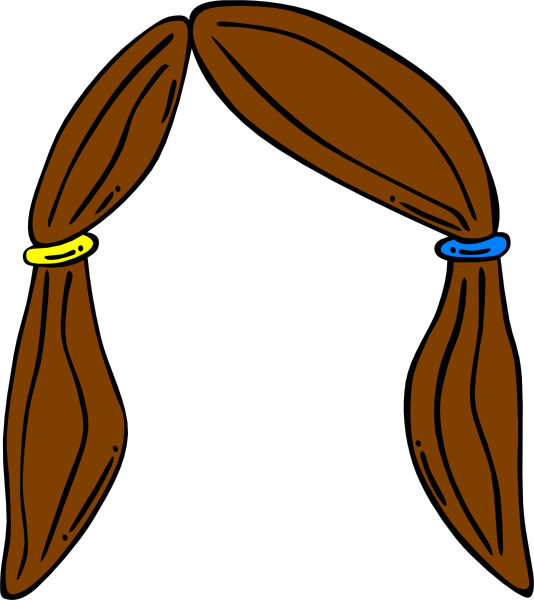 head
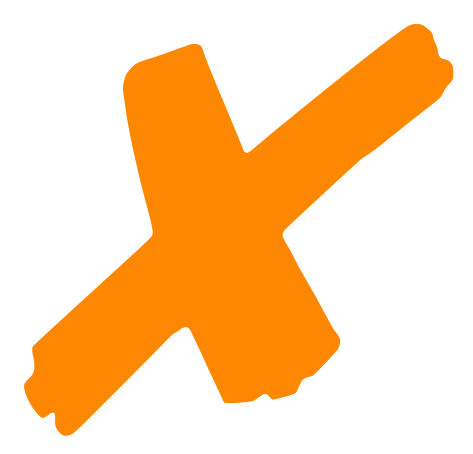 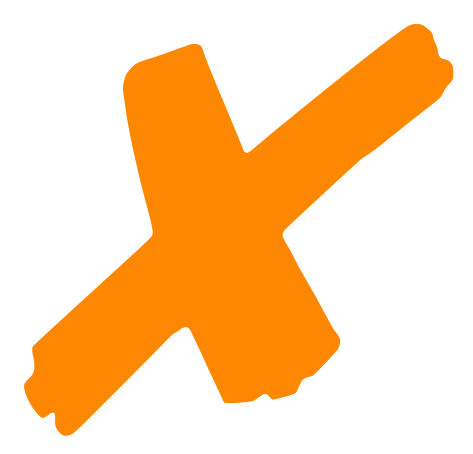 nose
What is this?
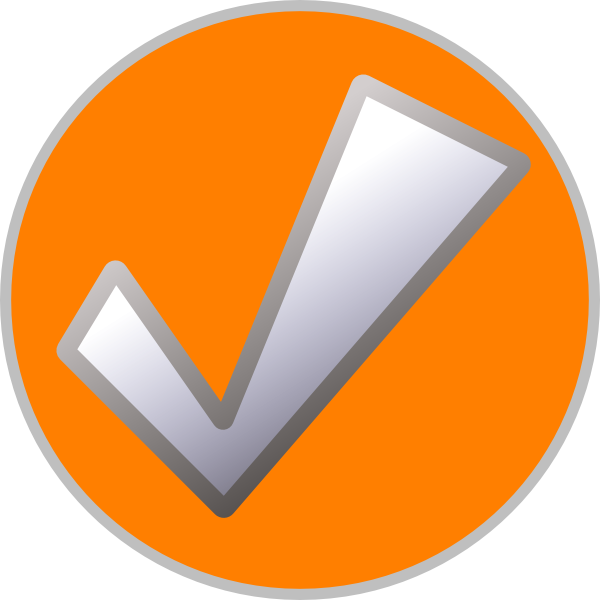 foot
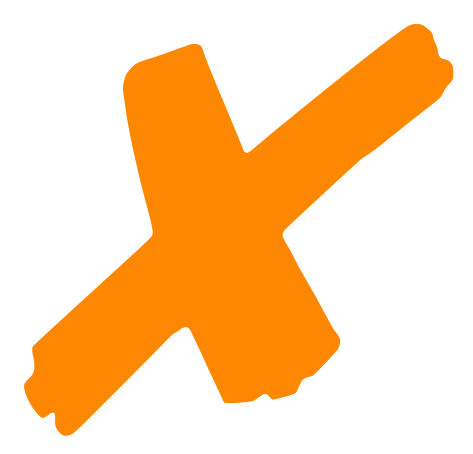 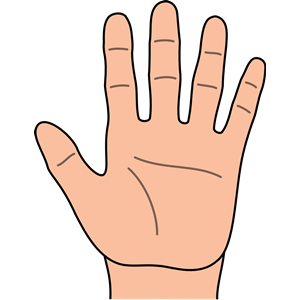 hand
nose
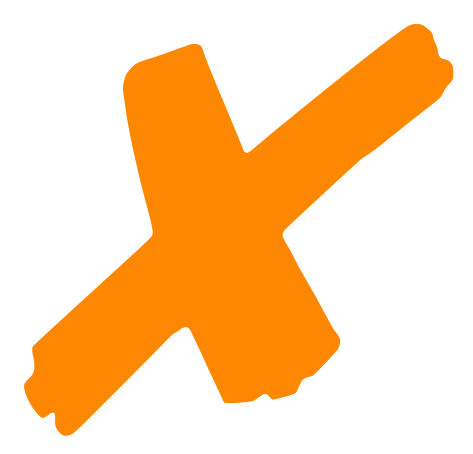 What is this?
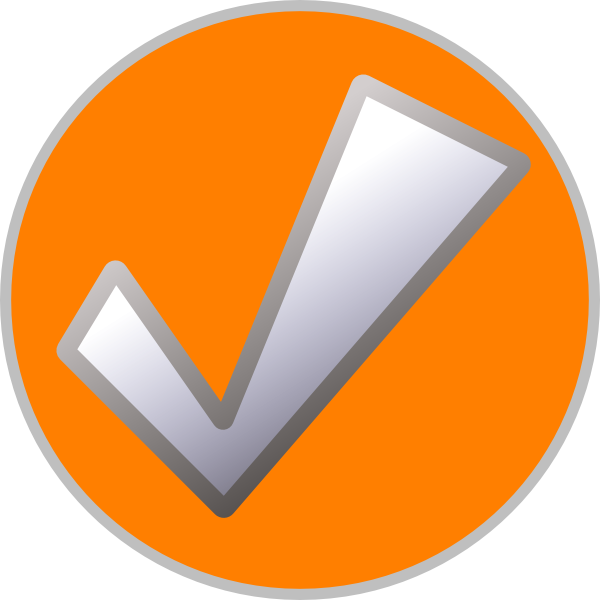 mouth
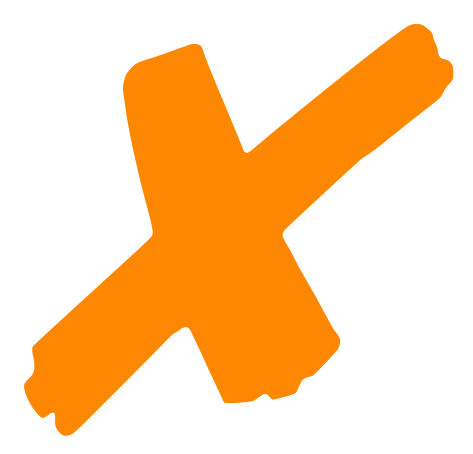 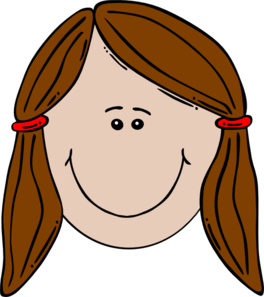 ear
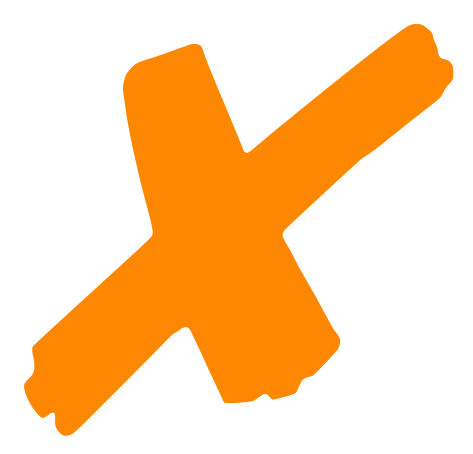 head
What is this?
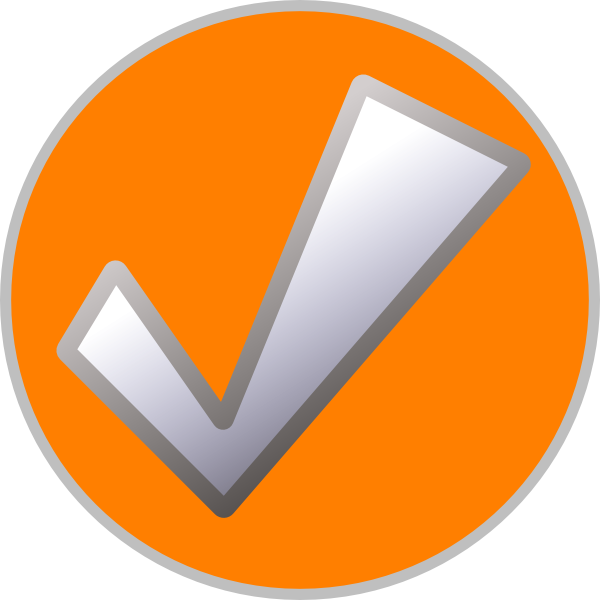 nose
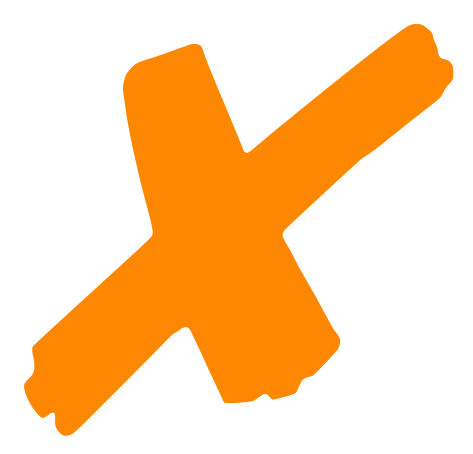 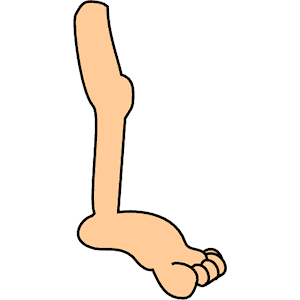 leg
hand
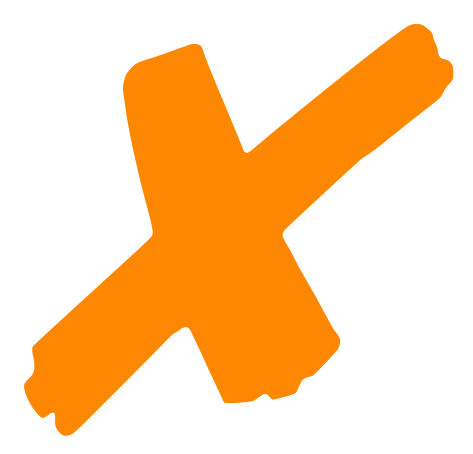 What is this?
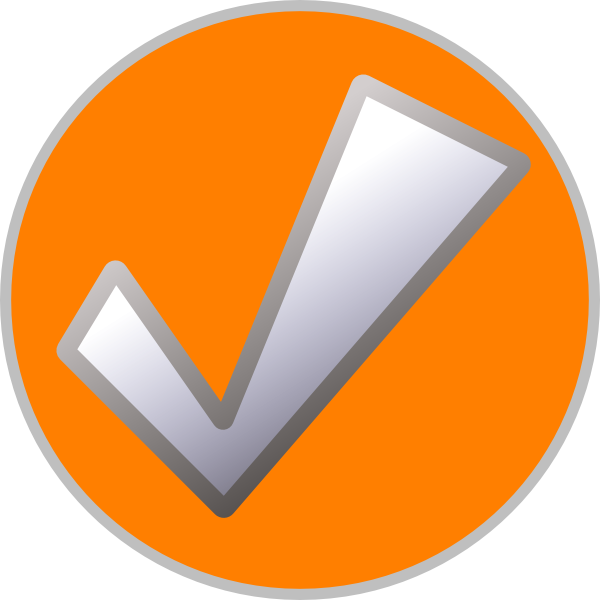 foot
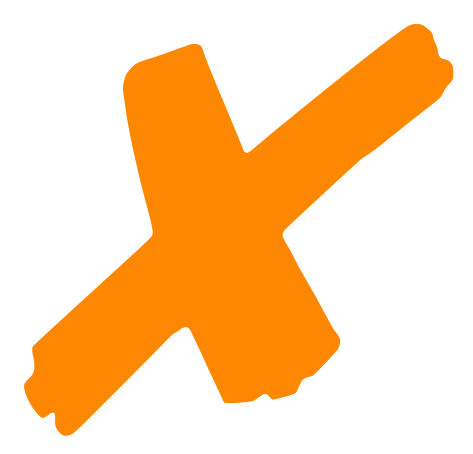 ear
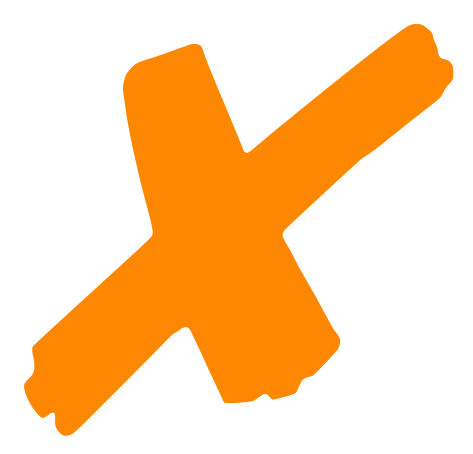 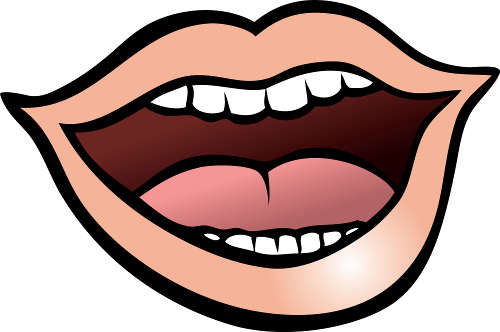 mouth
What is this?
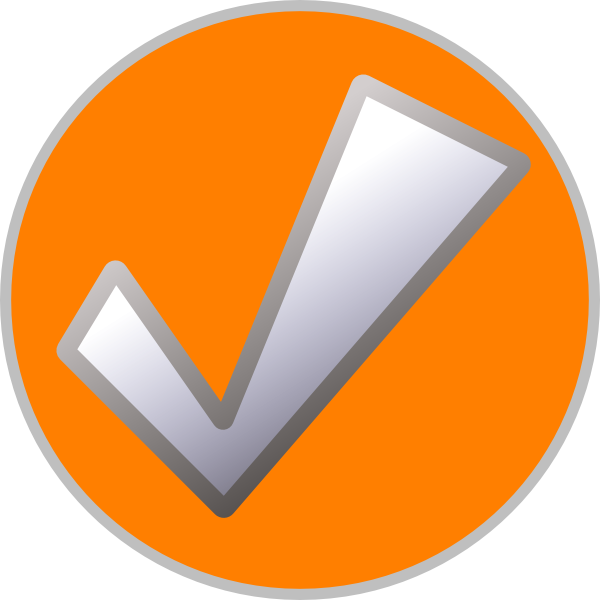 nose
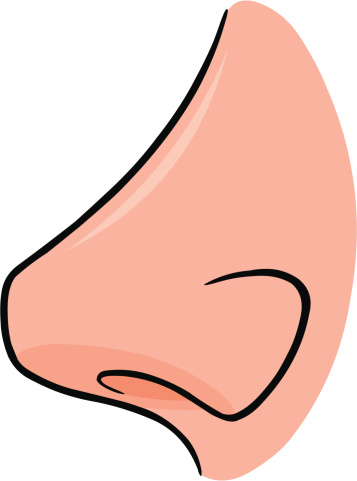 hair
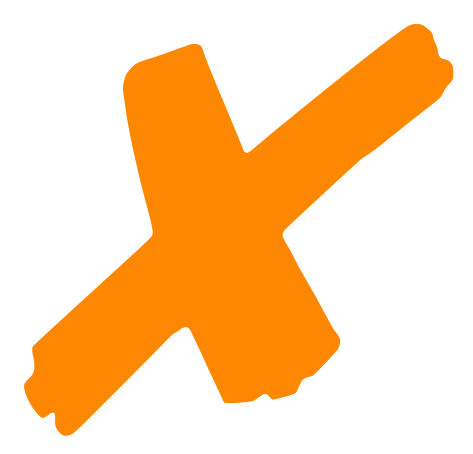 ear
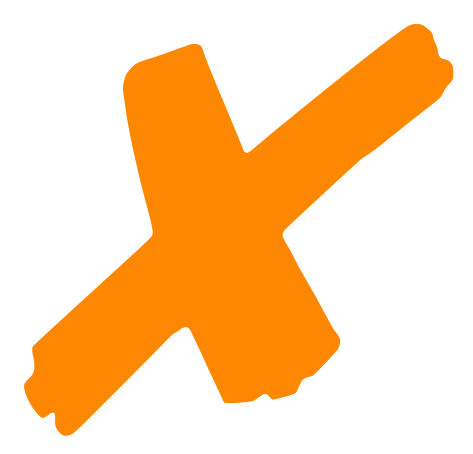 What is this?
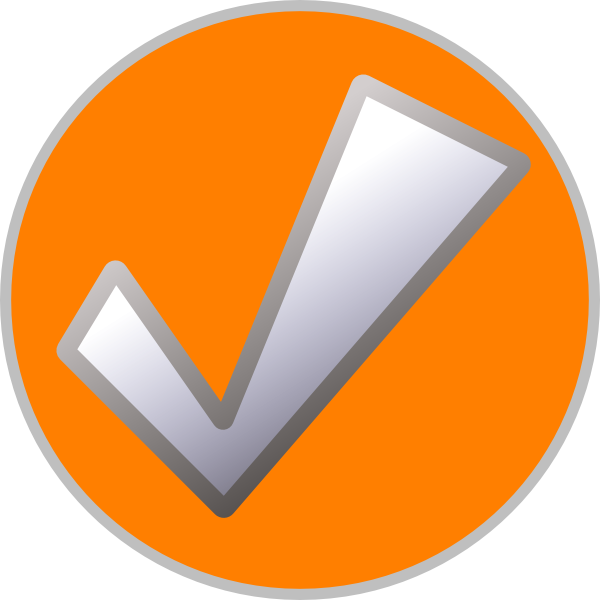 eye
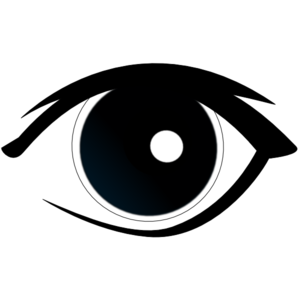 head
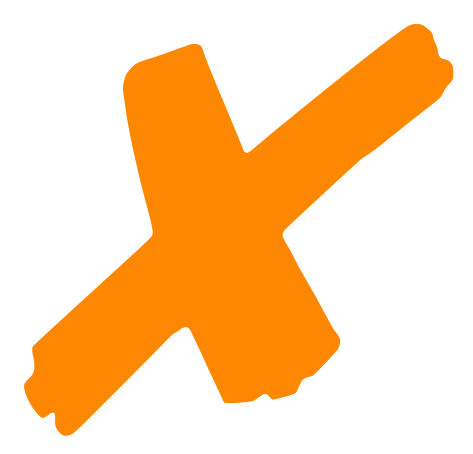 foot
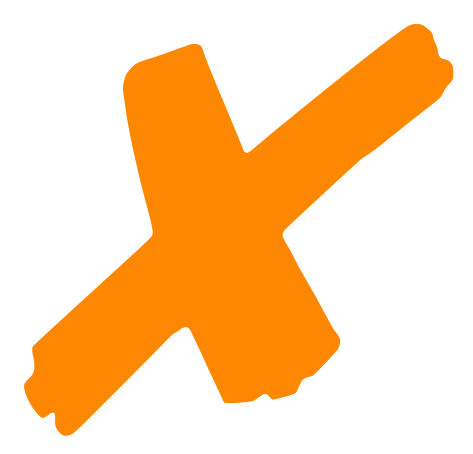